Types of Division
A supplemental lesson for AP CSP
Doing math in Python
Python contains several built-in math functions.
You have used some of these functions in your code:
abs()
round()
Some other built-in functions include:
max()
min()
Doing math in Python
Python follows the order of operations in math
Multiplication and division have a higher precedence than addition and subtraction.
Python has more than one way to divide numbers.
Let’s take a look
Look at the division problems on the next slide. 
Fill in the mathematical operator for each equation.
Part 1: The Answers Are …
Types of Division
Examples:
8 / 4 = 2.0
8 // 4 = 2
6 / 5 = 1.2
6 // 5 = 1
5 / 6 = .83
5 // 6 = 0
A single / is decimal division
Two // is integer division
// gives the whole number only in the division problem
1
4⟌7
7 // 4 = 1
Part 2: The Answers Are …
Modulo Division
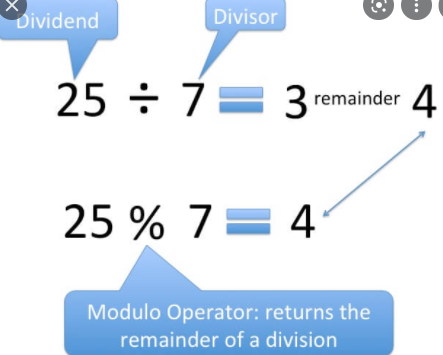 % gives the remainder of integer division
r 3
1
4⟌7
7 % 4 = 3
Modulo division
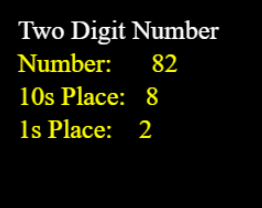 Limits the number of possible answers
Any_number % 3 can only be 0, 1, or 2
Lets you separate place values of numbers
Is used for numerical conversions
Gives you “leftovers” 
And much, much more!
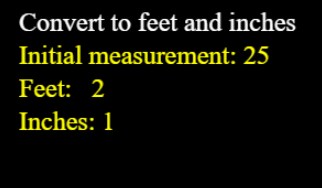 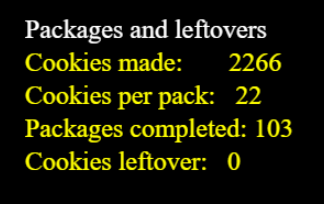 Part 3: Check your understanding
Part 3: Check your understanding
Part 3: Check your understanding
Part 3: Check your understanding
Part 3: Check your understanding
Part 3: Check your understanding